How Science Can Directly Relate to Public Health Guidelines and Health Inequities
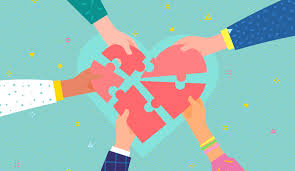 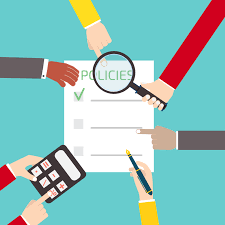 Alexander Bruckhaus
4th year Computer Science/Business 
Student @ USC
USC Mark and Mary Stevens Neuroimaging and Informatics Institute
Keck School of Medicine of USC
University of Southern California
What do we mean by “science”?
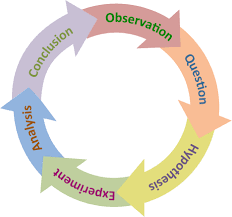 Science = Knowledge
USC Mark and Mary Stevens Neuroimaging and Informatics Institute
Keck School of Medicine of USC
University of Southern California
COVID-19 public health policy and scientific research
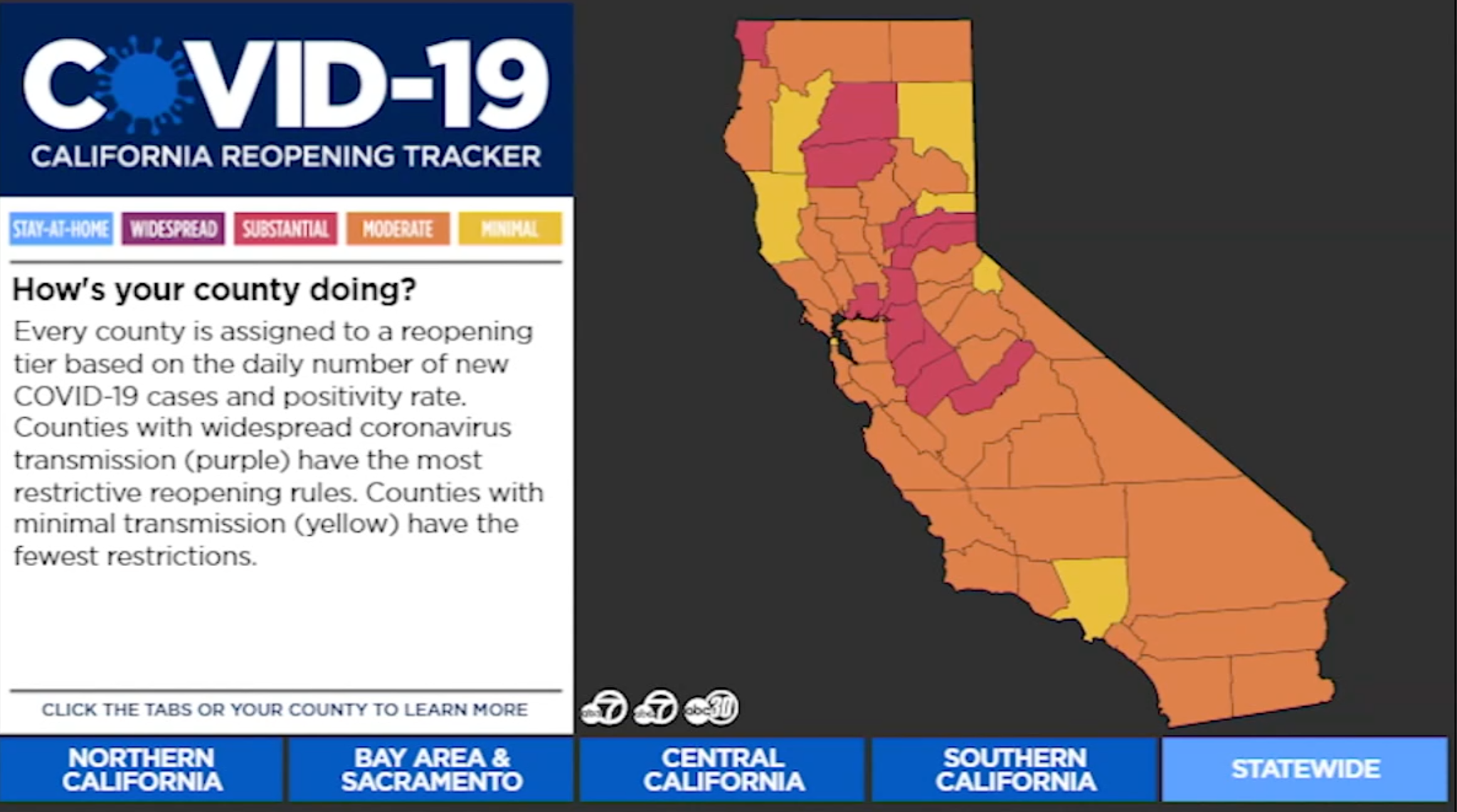 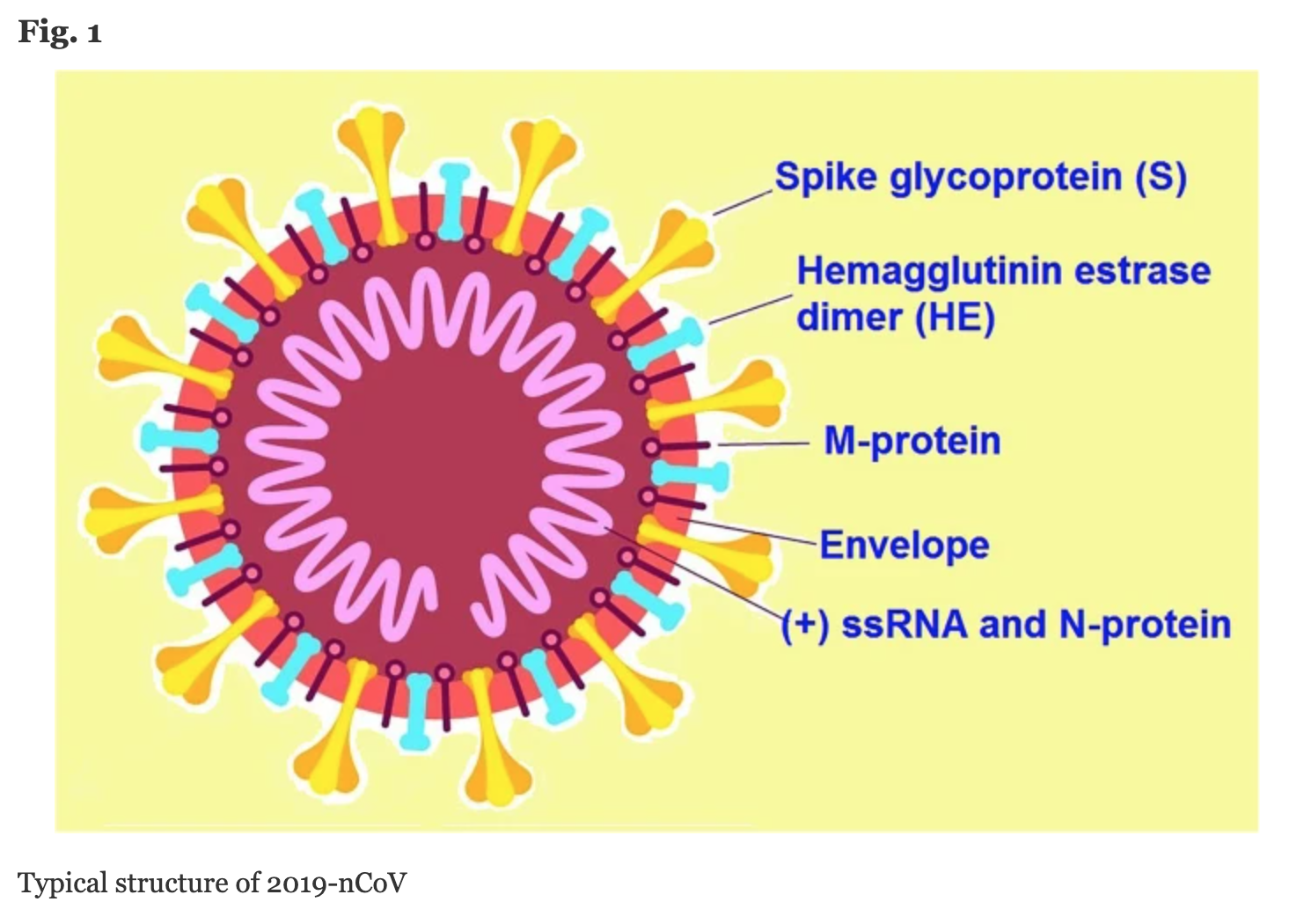 https://biologicalproceduresonline.biomedcentral.com/articles/10.1186/s12575-020-00128-2
https://abc7news.com/california-stay-at-home-regions-covid-icu-capacity-shelter-in-place-bay-area-lockdown/6393906/
USC Mark and Mary Stevens Neuroimaging and Informatics Institute
Keck School of Medicine of USC
University of Southern California
COVID-19 health inequities and scientific research
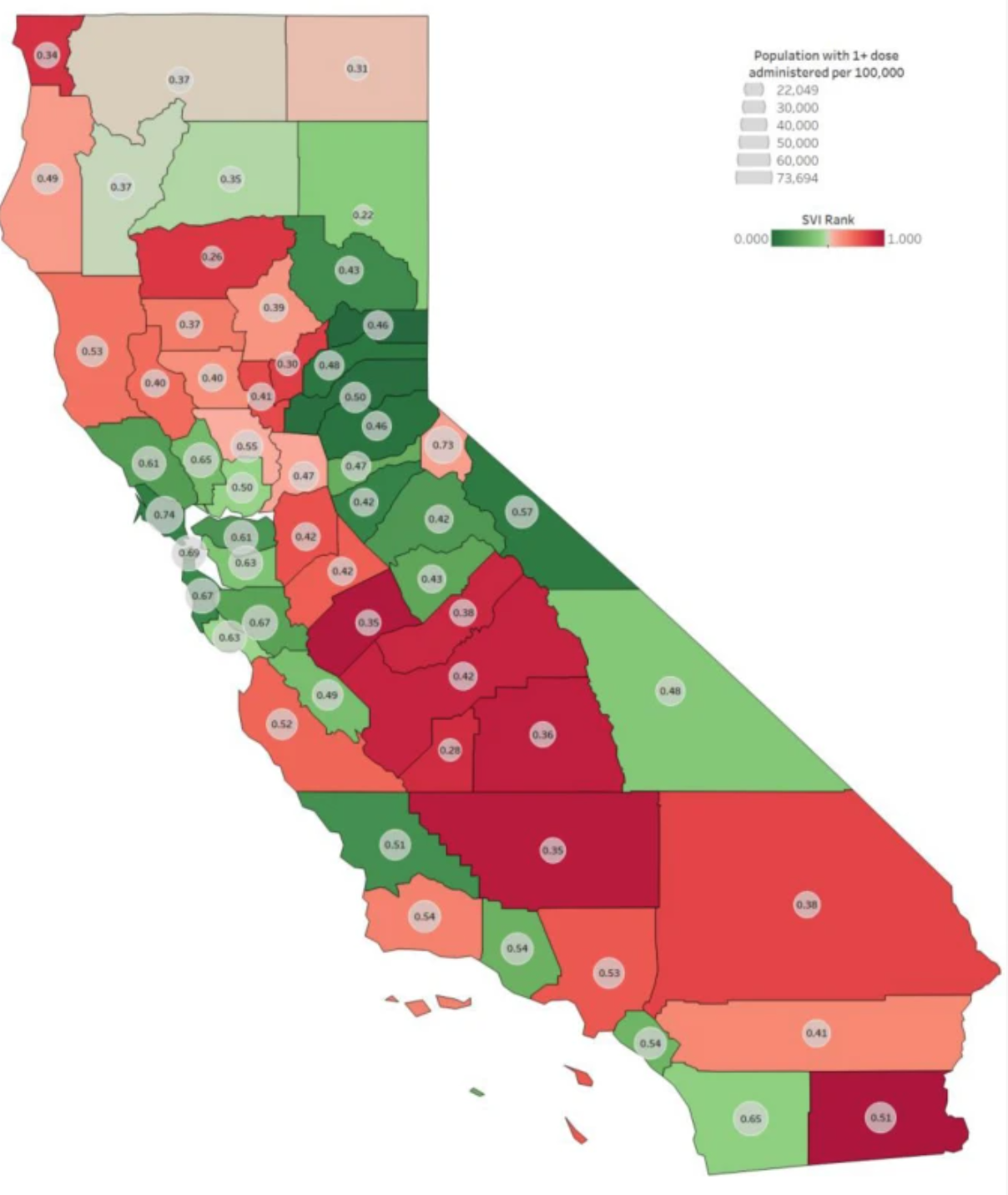 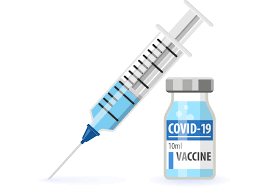 https://link.springer.com/article/10.1007/s10903-021-01308-2
USC Mark and Mary Stevens Neuroimaging and Informatics Institute
Keck School of Medicine of USC
University of Southern California
Final Thoughts
Always be curious and always ask questions! You can make a difference in the world if you do both!
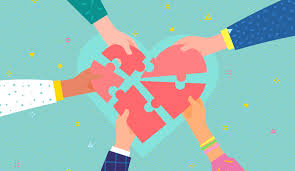 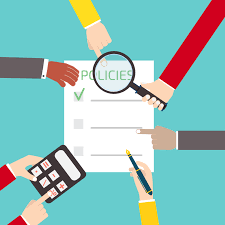 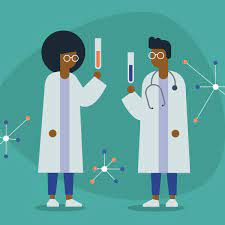 USC Mark and Mary Stevens Neuroimaging and Informatics Institute
Keck School of Medicine of USC
University of Southern California